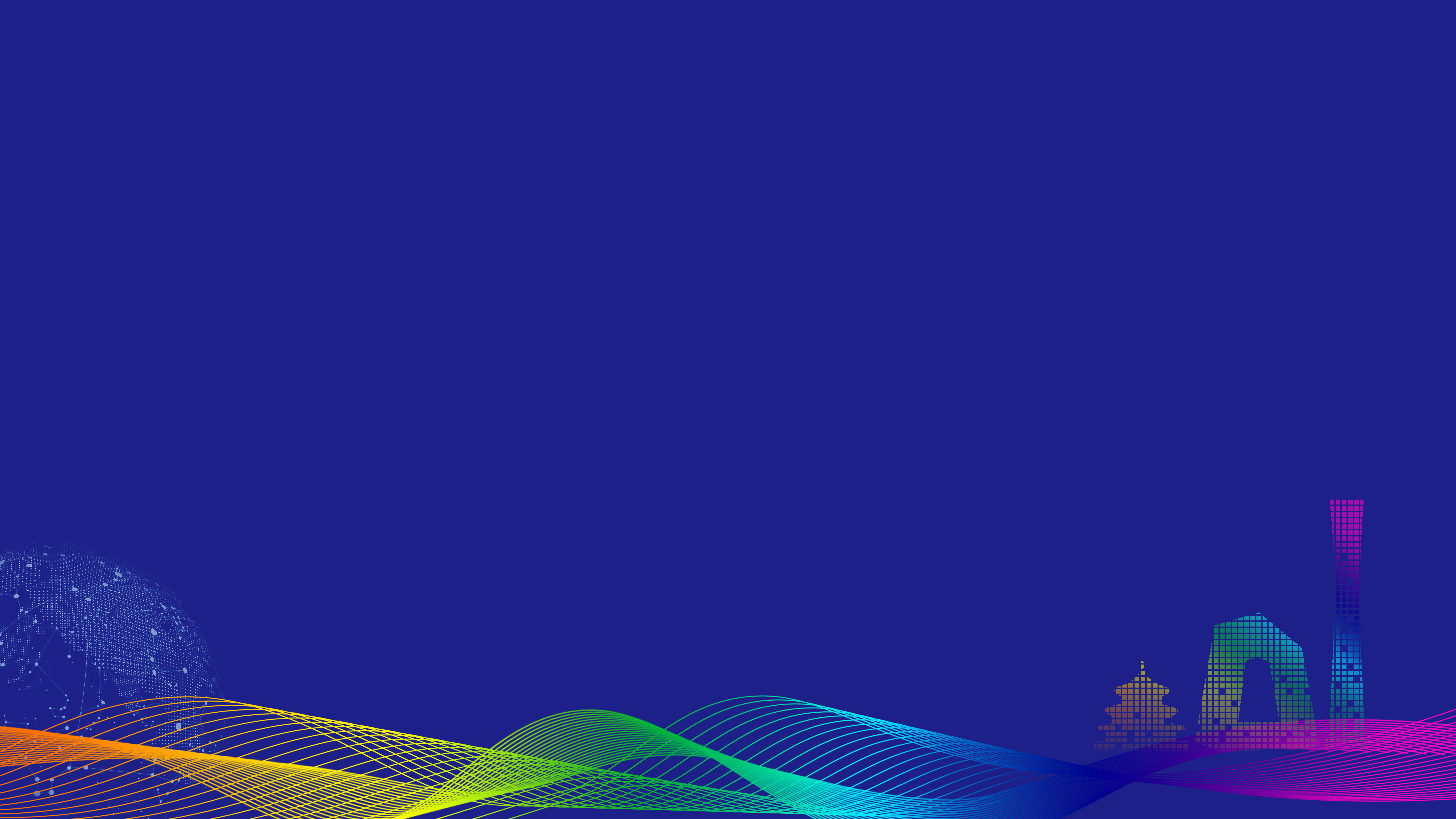 公司logo（勿超过边框）
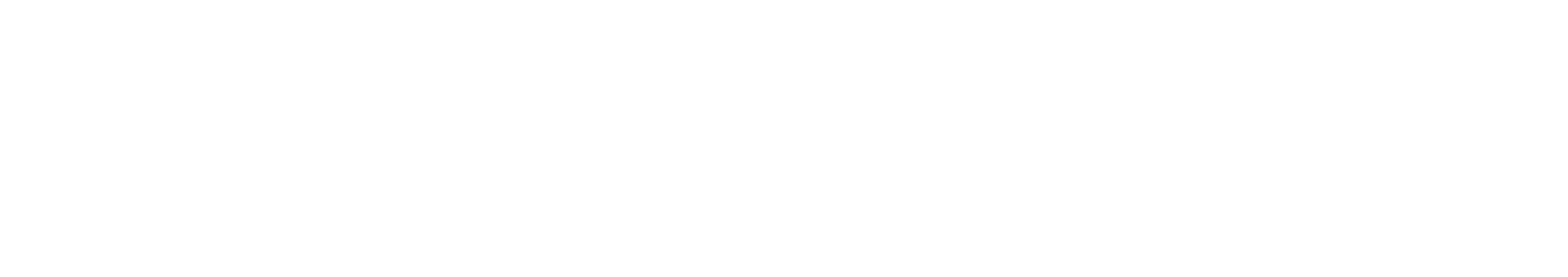 请输入标题
演讲人：
ABCDE有限公司
2023年9月
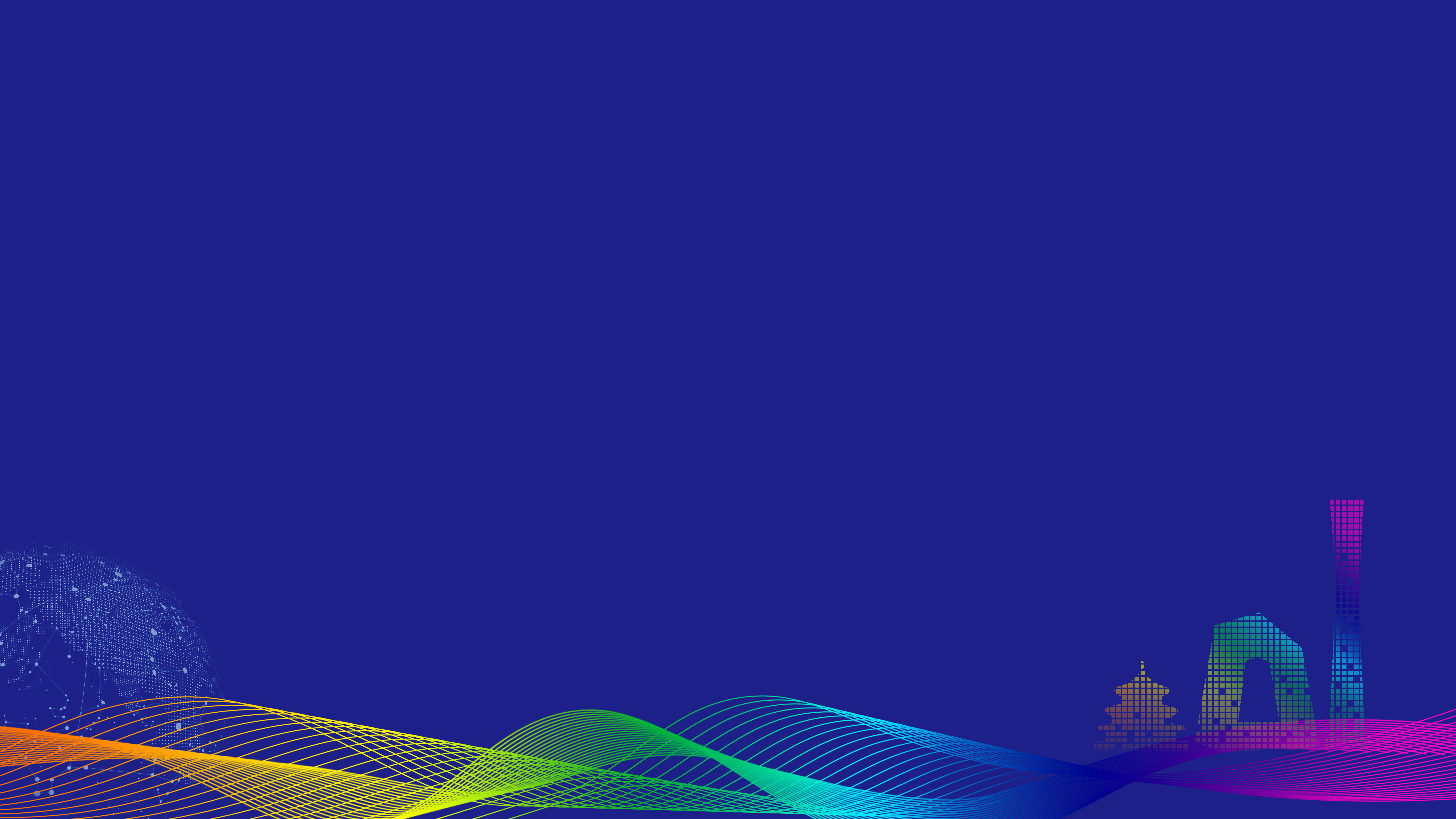 公司logo（勿超过边框）
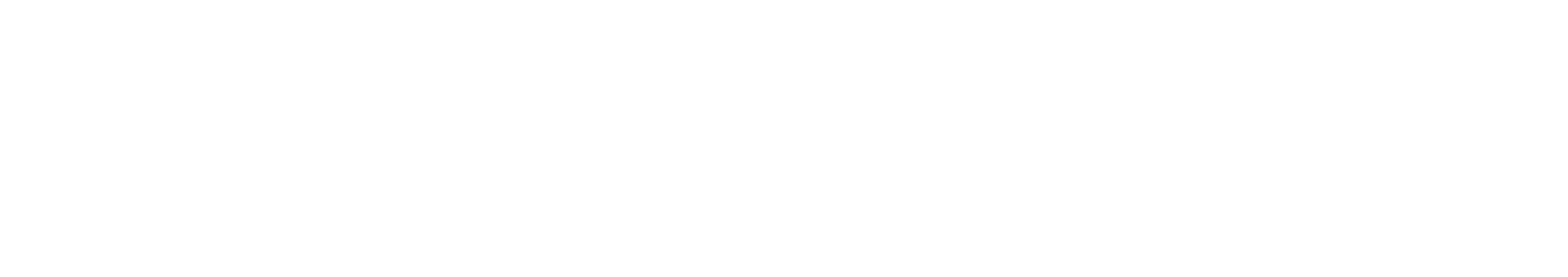 一、请输入章节标题
二、请输入章节标题
三、请输入章节标题
目   录
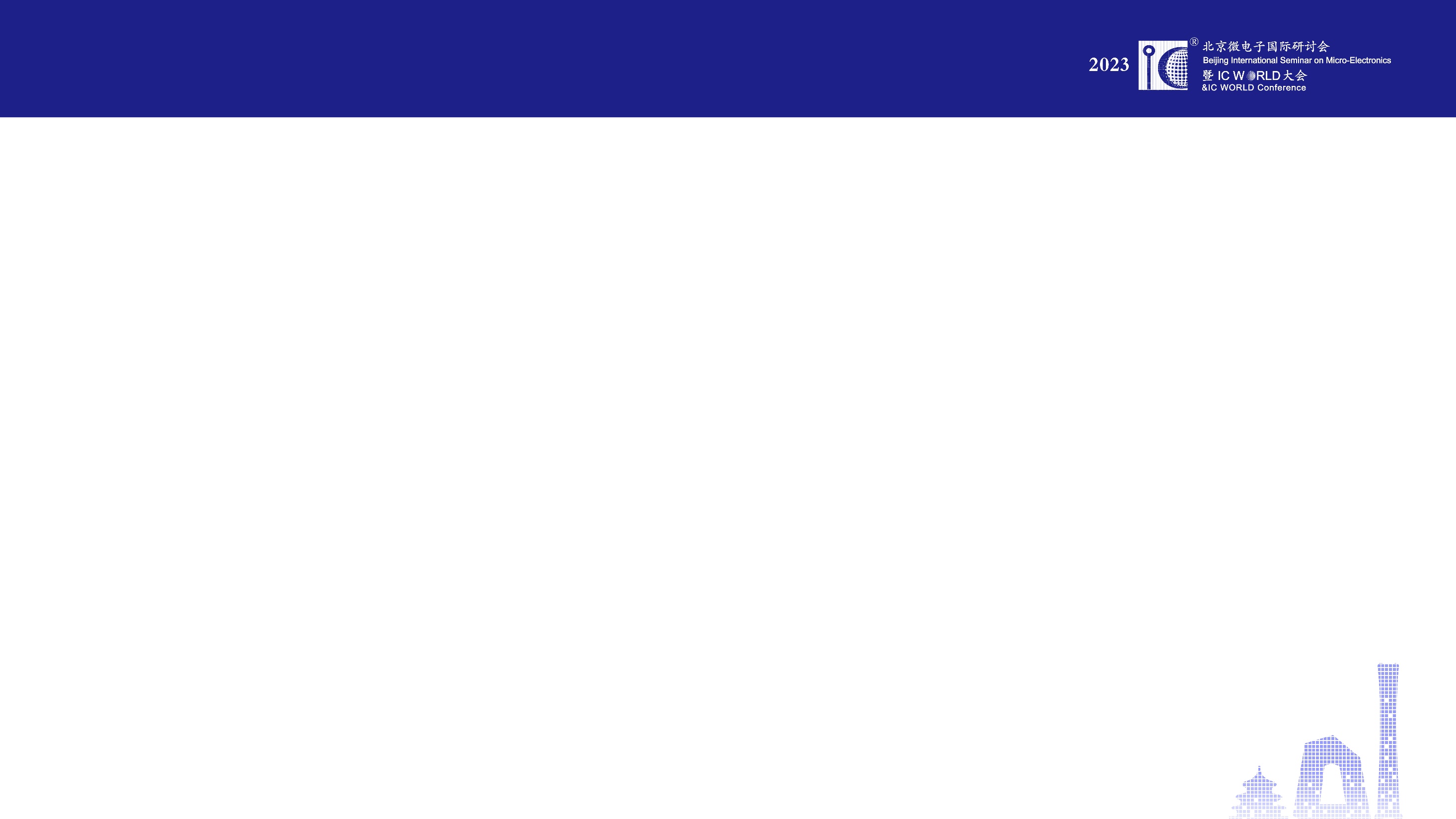 请输入章节标题
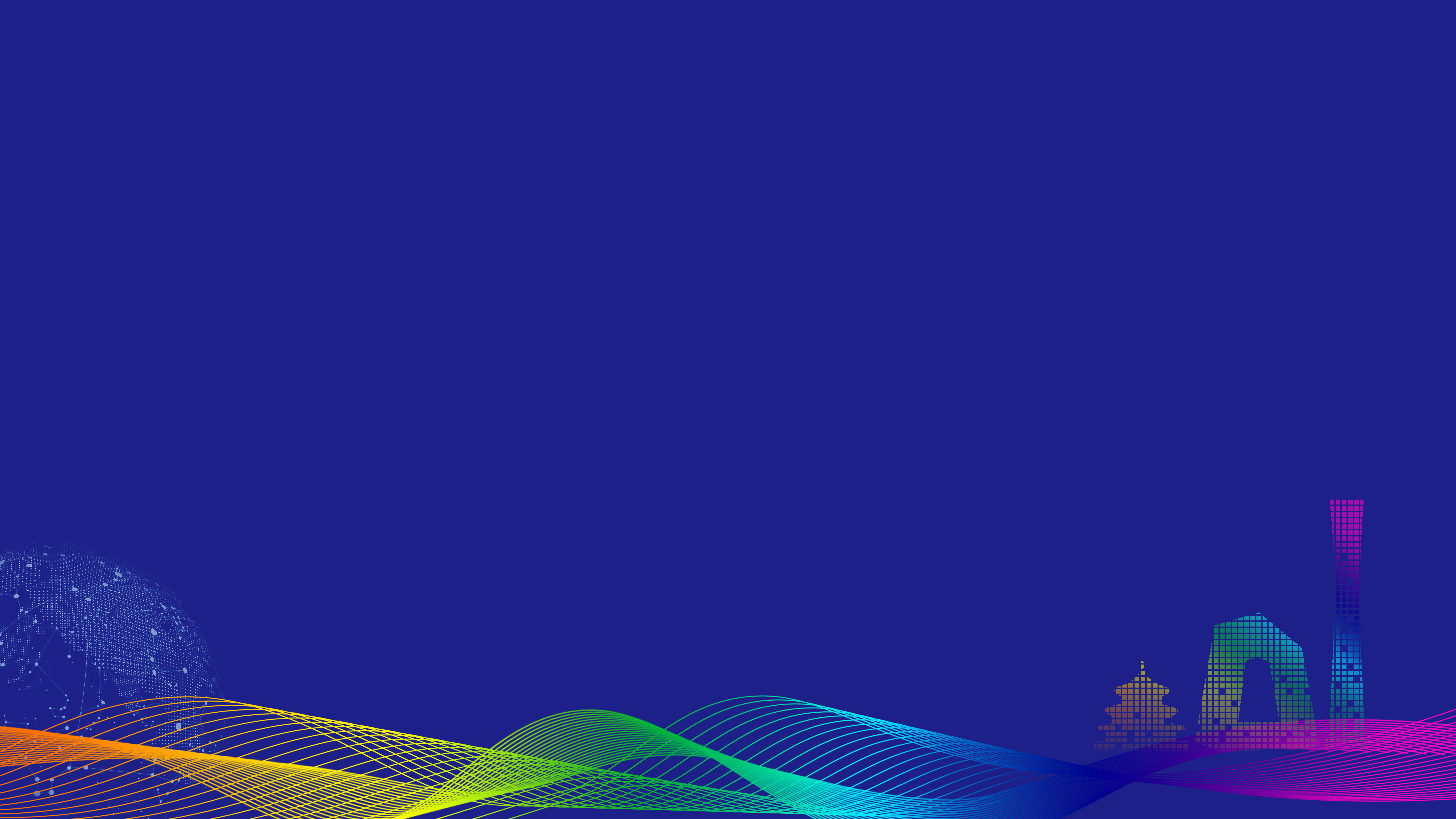 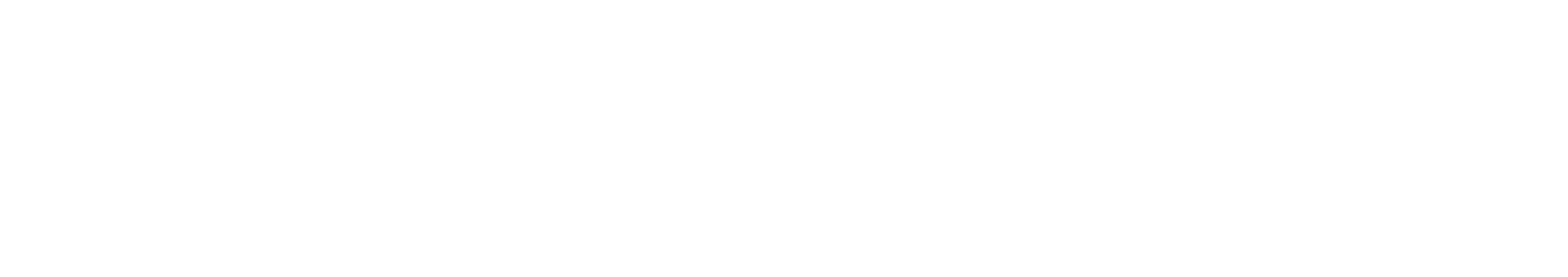 谢  谢
演讲人：
ABCDE有限公司
2023年9月